Starting and Shutting Down
Turning on Computer
Press the power button on the computer
(Optional) Turn on the monitor
Wait until the computer fully turns on
Login in
2
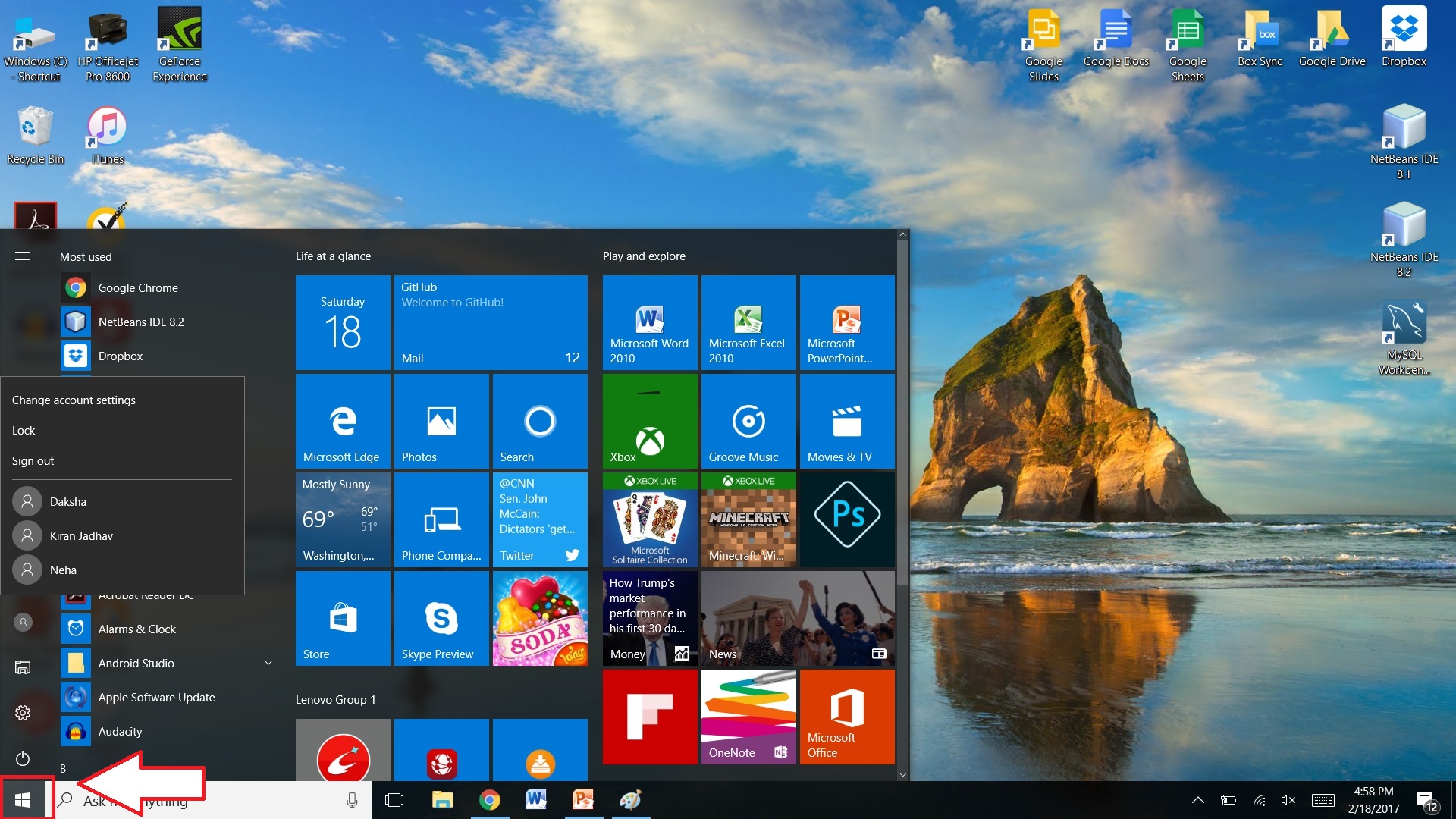 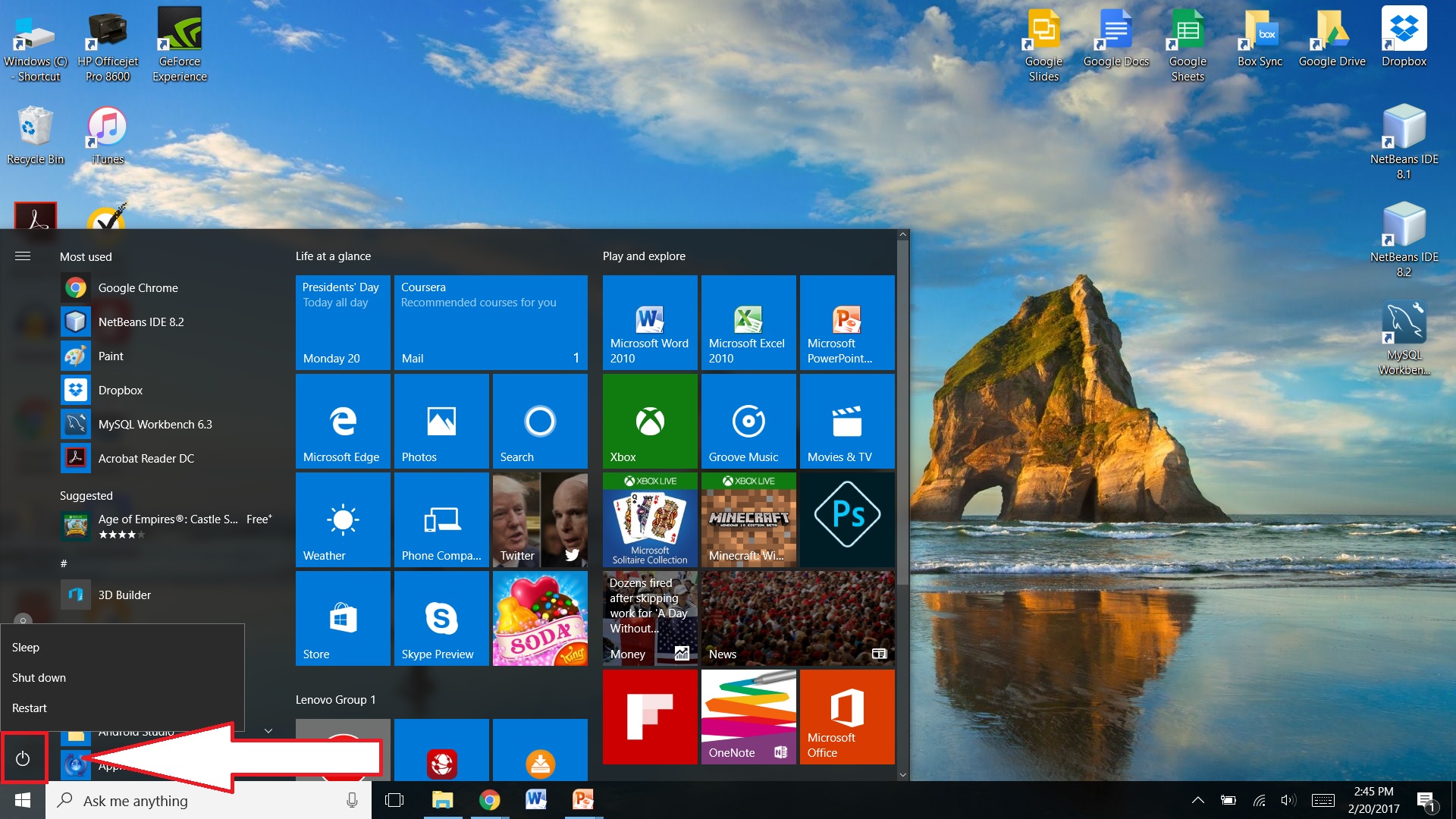 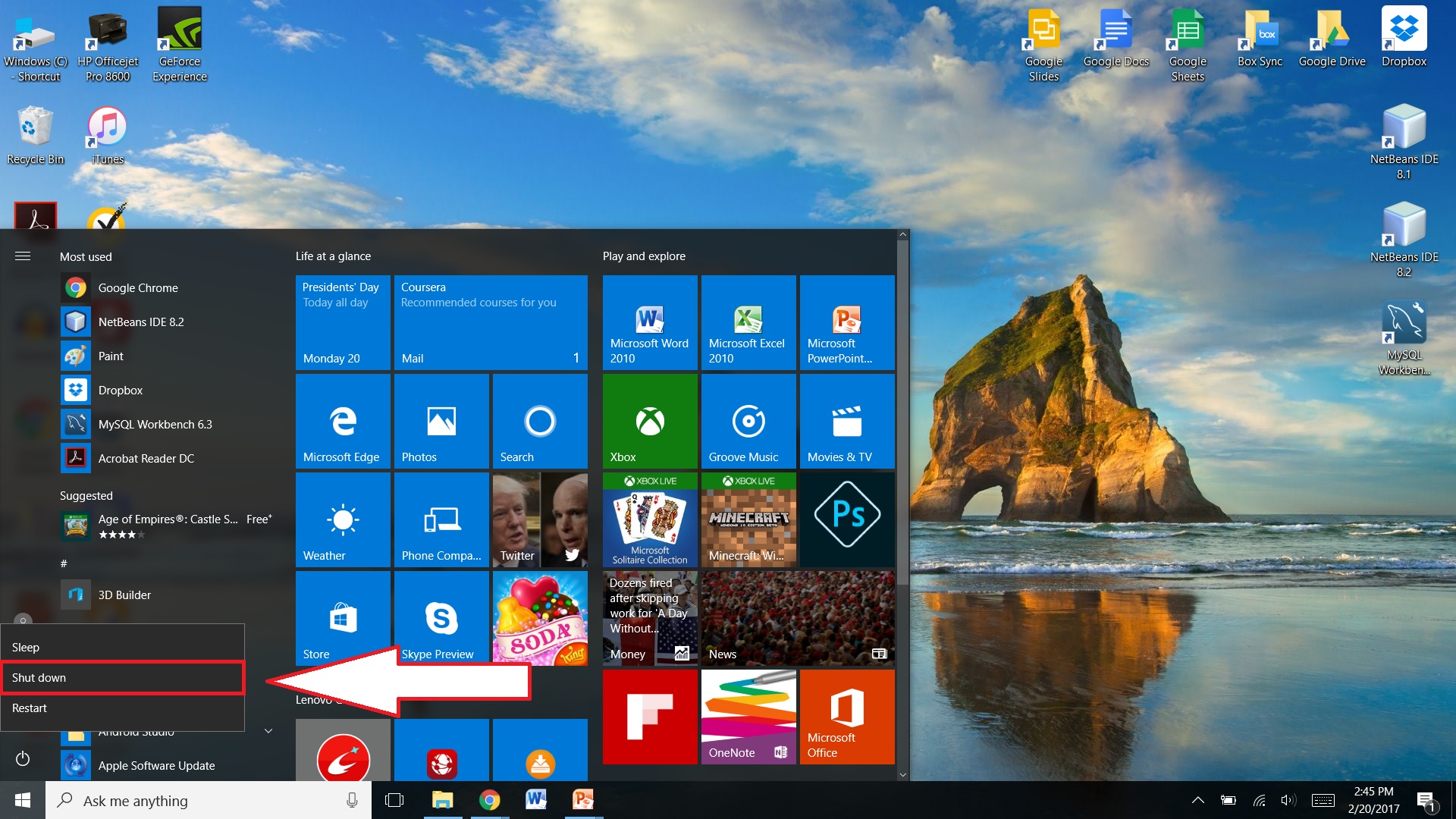 Turning off Computer
Press the Windows button
Press the power button
Choose the Shut Down option
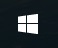 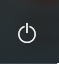 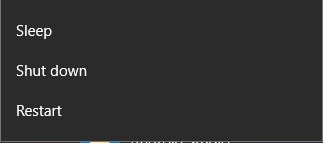 6
Any Questions?
Thank You!